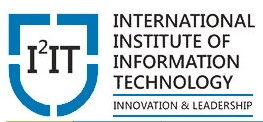 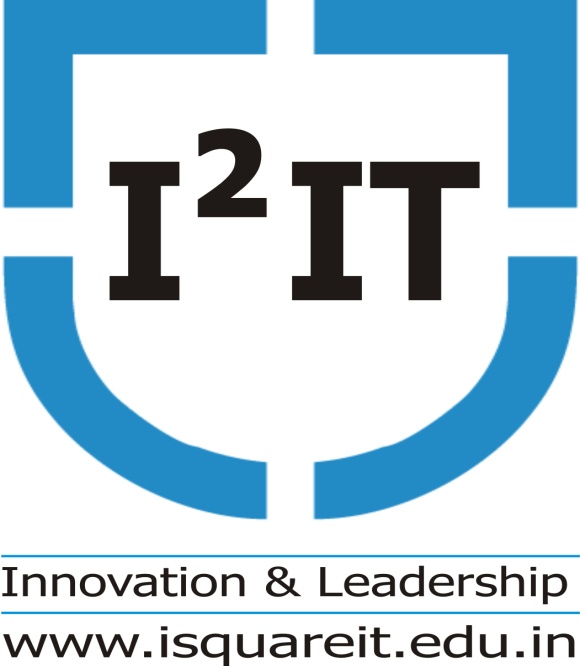 Hope Foundation’s International Institute of Information Technology, (I²IT).
www.isquareit.edu.in
Tel - +91 20 22933441
Hope Foundation’s International Institute of Information Technology, I²IT, P-14 Rajiv Gandhi Infotech Park, Hinjawadi, Pune - 411 057 
Tel - +91 20 22933441 / 2 / 3  |  Website - www.isquareit.edu.in ; Email - info@isquareit.edu.in
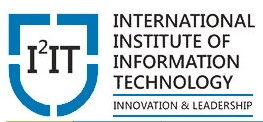 Data Preprocessing
An Overview
International Institute of Information Technology, I²IT, P-14 Rajiv Gandhi Infotech Park, Hinjawadi, Pune - 411 057 Toll Free - 1800 233 4499 Website - www.isquareit.edu.in; Email - info@isquareit.edu.in
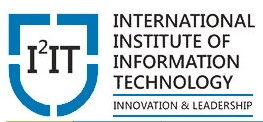 Outline
What is Data Preprocessing ?
Major Steps in Data Preprocessing
Basic Design Issues
Challenges for Distributed System
International Institute of Information Technology, I²IT, P-14 Rajiv Gandhi Infotech Park, Hinjawadi, Pune - 411 057 Toll Free - 1800 233 4499 Website - www.isquareit.edu.in; Email - info@isquareit.edu.in
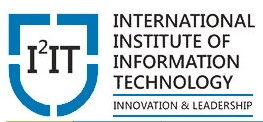 Why Data Preprocessing ?
Need of data preprocessing 
    Some part of Data may have problems like 
Incomplete (absence of data) 
Inaccurate or noisy (other than expected  values)
Inconsistent (containing discrepancies)
Timeliness (old version of data)
Believability (users faith in the correctness of the data)
Interpretability (simplicity in understanding the data)
International Institute of Information Technology, I²IT, P-14 Rajiv Gandhi Infotech Park, Hinjawadi, Pune - 411 057 Toll Free - 1800 233 4499 Website - www.isquareit.edu.in; Email - info@isquareit.edu.in
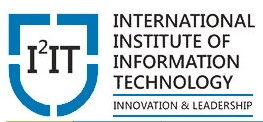 Major Steps in Data Preprocessing
Data Cleaning

Data Integration

Data Reduction

Data Transformation
International Institute of Information Technology, I²IT, P-14 Rajiv Gandhi Infotech Park, Hinjawadi, Pune - 411 057 Toll Free - 1800 233 4499 Website - www.isquareit.edu.in; Email - info@isquareit.edu.in
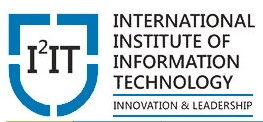 Data Cleaning
Filling Missing values 
Smoothing
Remove Noisy data
Identifying or removing outliers 
Resolving inconsistencies.
International Institute of Information Technology, I²IT, P-14 Rajiv Gandhi Infotech Park, Hinjawadi, Pune - 411 057 Toll Free - 1800 233 4499 Website - www.isquareit.edu.in; Email - info@isquareit.edu.in
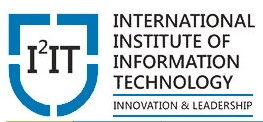 Data Integration
Entity Identification Problem
Integrating multiple databases, data cubes, or files

Redundancy and Correlation Analysis

Tuple Duplication
	- updating some but not all data occurrences.

Data Value Conflict Detection and Resolution
	- for the same real-world entity, attribute values from
       different sources may differ
International Institute of Information Technology, I²IT, P-14 Rajiv Gandhi Infotech Park, Hinjawadi, Pune - 411 057 Toll Free - 1800 233 4499 Website - www.isquareit.edu.in; Email - info@isquareit.edu.in
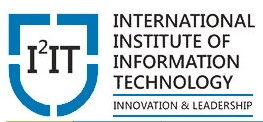 Data Reduction
To obtain a reduced representation of the data set that is much smaller in volume

Numerosity Reduction 
	- Parametric methods 
		eg. Regression and log-linear models etc.
	- Nonparametric methods
			eg. Histograms, clustering, sampling etc.

Data Compression 
	- lossless
	- lossy
8
International Institute of Information Technology, I²IT, P-14 Rajiv Gandhi Infotech Park, Hinjawadi, Pune - 411 057 Toll Free - 1800 233 4499 Website - www.isquareit.edu.in; Email - info@isquareit.edu.in
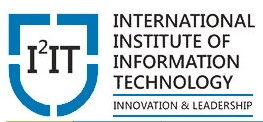 Data Transformation and Data Discretization
Data are transformed or consolidated into forms appropriate for mining 

	- Smoothing
	- Attribute construction or feature construction
	- Aggregation,
	- Normalization
	- Discretization
	- Concept hierarchy generation
9
International Institute of Information Technology, I²IT, P-14 Rajiv Gandhi Infotech Park, Hinjawadi, Pune - 411 057 Toll Free - 1800 233 4499 Website - www.isquareit.edu.in; Email - info@isquareit.edu.in
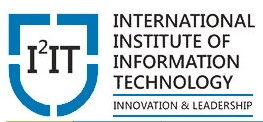 Conclusion
Although numerous methods of data preprocessing have been developed, data preprocessing remains an active area of research, due to the huge amount of inconsistent or dirty data and the complexity of the problem.
10
International Institute of Information Technology, I²IT, P-14 Rajiv Gandhi Infotech Park, Hinjawadi, Pune - 411 057 Toll Free - 1800 233 4499 Website - www.isquareit.edu.in; Email - info@isquareit.edu.in
THANK YOU

For further information please contact
Prof. Sandeep Patil

Department of Computer Engineering
Hope Foundation’s International Institute of Information Technology, I²IT

Hinjawadi, Pune – 411 057

Phone - +91 20 22933441

www.isquareit.edu.in | prashantg@isquareit.edu.in
International Institute of Information Technology, I²IT, P-14 Rajiv Gandhi Infotech Park, Hinjawadi, Pune - 411 057 Toll Free - 1800 233 4499 Website - www.isquareit.edu.in; Email - info@isquareit.edu.in